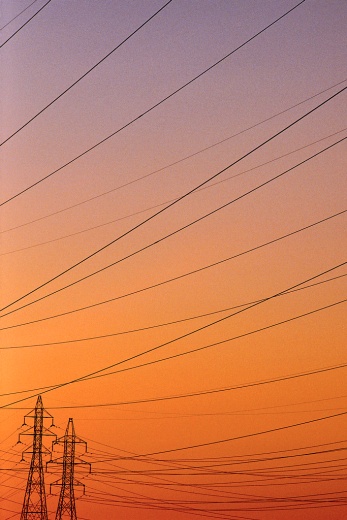 AER exemption guidelines review
Stakeholder Forum

9am – 11am AEDT
Thursday 14 December 2017
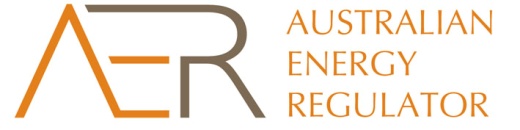 Agenda
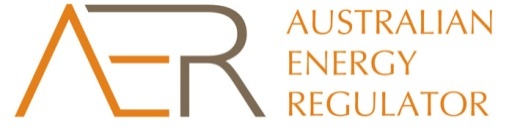 Agenda
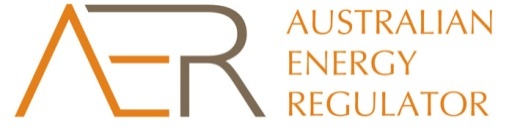 Connection assets rule change
Transmission Connection and Planning Arrangements Rule Change
aims to improve transparency, contestability, access and clarity of ownership in relation to transmission level connections
introduces the Dedicated Connection Asset (DCA), which is distinct from, but connected to a transmission network and is used to connect a generator or load
Does not apply in Victoria
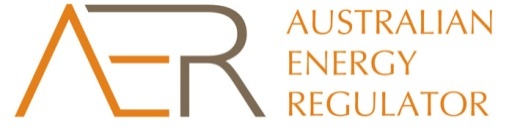 Connection assets rule change
AER’s proposed revisions to the Network Guideline
Rule subdivides DCAs based on 30km length threshold
Small DCAs (<30km) – proposed deemed class NDO8
Large DCAs (≥30km) – proposed registrable class NRO6
Exempt large DCAs must abide by:
negotiating principles; AER approved access policy; commercial arbitration
any additional conditions set by the AER – suggestions?
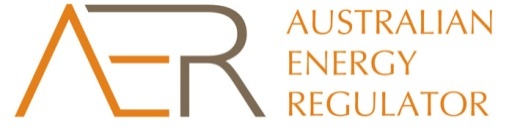 Agenda
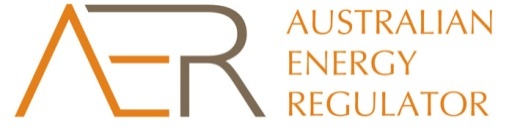 Revised network guideline – other changes
Generator and battery connections
Rules do not apply Generator Performance Standards to generators connected via exempt networks
Classes NDO1, NRO1 & NRO2 revised - need for AEMO oversight over connecting generation capacity of 5MW and above for system security
Exempt networks of ≥11kV to consult with AEMO
Should exemption class NRO2 be closed?
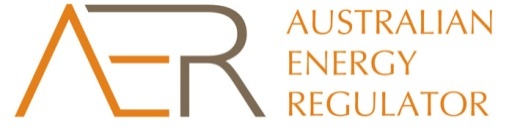 Revised network guideline – other changes
Parent NMI and ENM details to be provided to customers on bills
Relax the restriction to meter read frequency of no more than once per month to allow more flexible, weekly payments for selected customer groups.
Other comments from stakeholders on amendments intended to clarify existing material
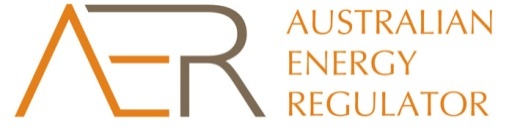 Agenda
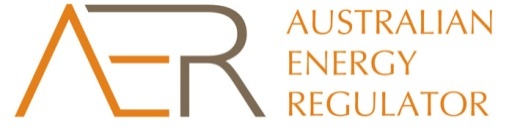 Dispute resolution changes
Two key changes:
Expand ombudsman access to all residential classes
Exempt entities to have in place appropriate complaints and dispute handling processes
Proposed changes align Retail and Network Guideline approaches to dispute resolution
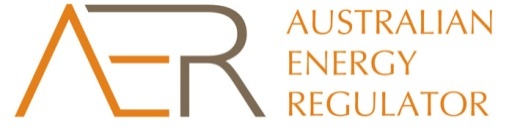 Dispute resolution changes
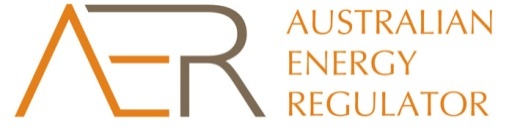 Agenda
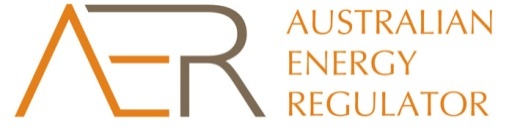 Next steps
Draft Retail Exempt Selling Guideline
Submissions close COB Tuesday 19 December
Draft Network Exemption Guideline
Submissions close COB Monday 15 January
We will publish final Guidelines in quarter 1, 2018
Contact us at: AERExemptions@aer.gov.au
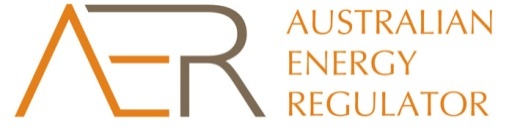